История усадьбы«Люблино»
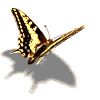 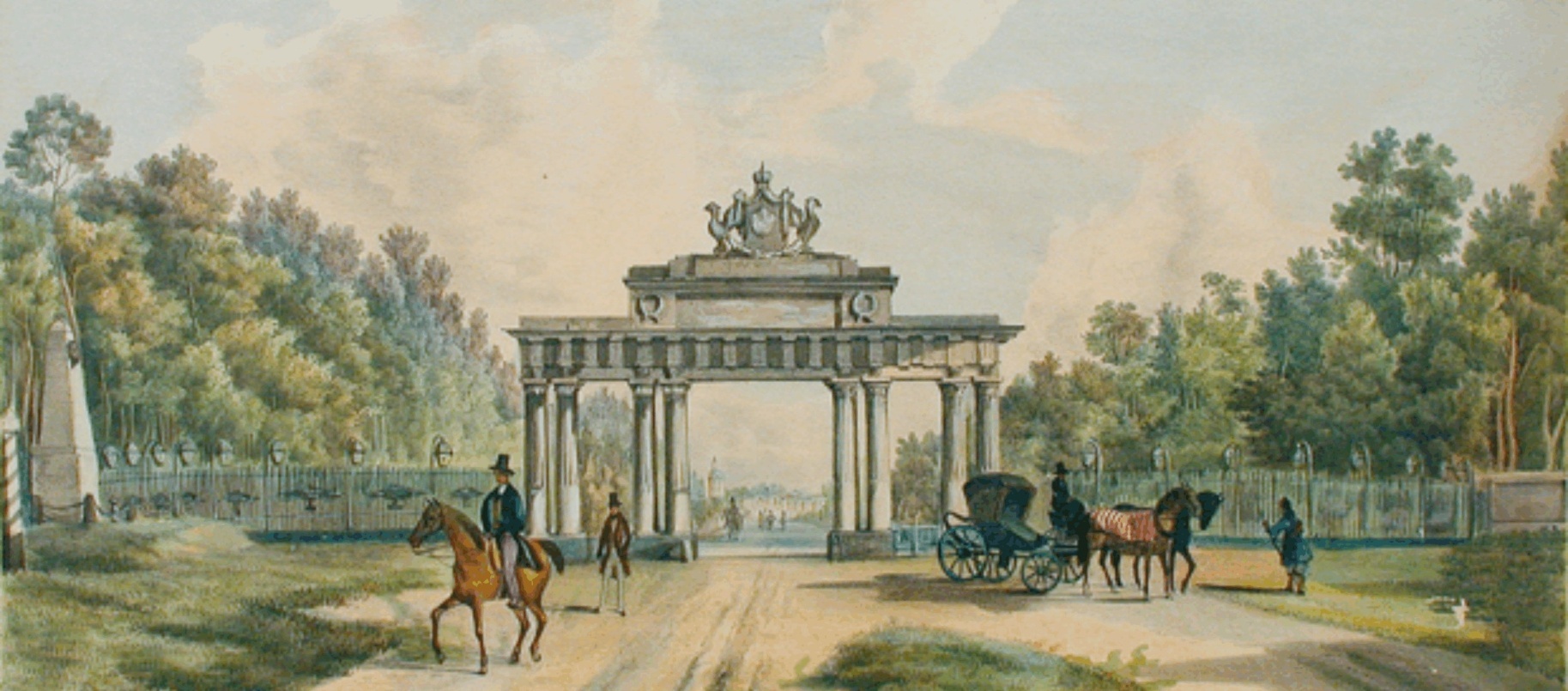 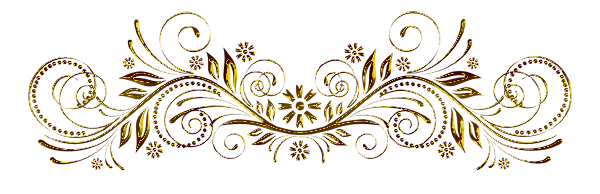 ГБОУ СОШ-2121 Дошкьное отделение-4
Воспитатель – Фомина Н.М.
Известной усадьбой юго-востока Москвы является Люблино, по названию которой получил своё имя этот район Москвы.
 
        Первые сведения об этих местах восходят к середине XVI в., когда здесь находилась деревня Юркино на речке  Голеди, получившая свое название, видимо, от первых владельцев. 

  
         В дальнейшем имение перешло во владение Годуновых и получило двойное название — сельцо Годунове, Юркино тож. В 1680-е годы сельцом под названием Юркино-Люблино владел стольник Григорий Петрович Годунов,
 
          В самом конце XVIII в. Люблино переходит в руки действительного статского советника Николая Алексеевича Дурасова (1760—1818), известного московского богача, который устраивает здесь усадьбу на берегу Люблинкого пруда
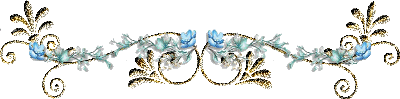 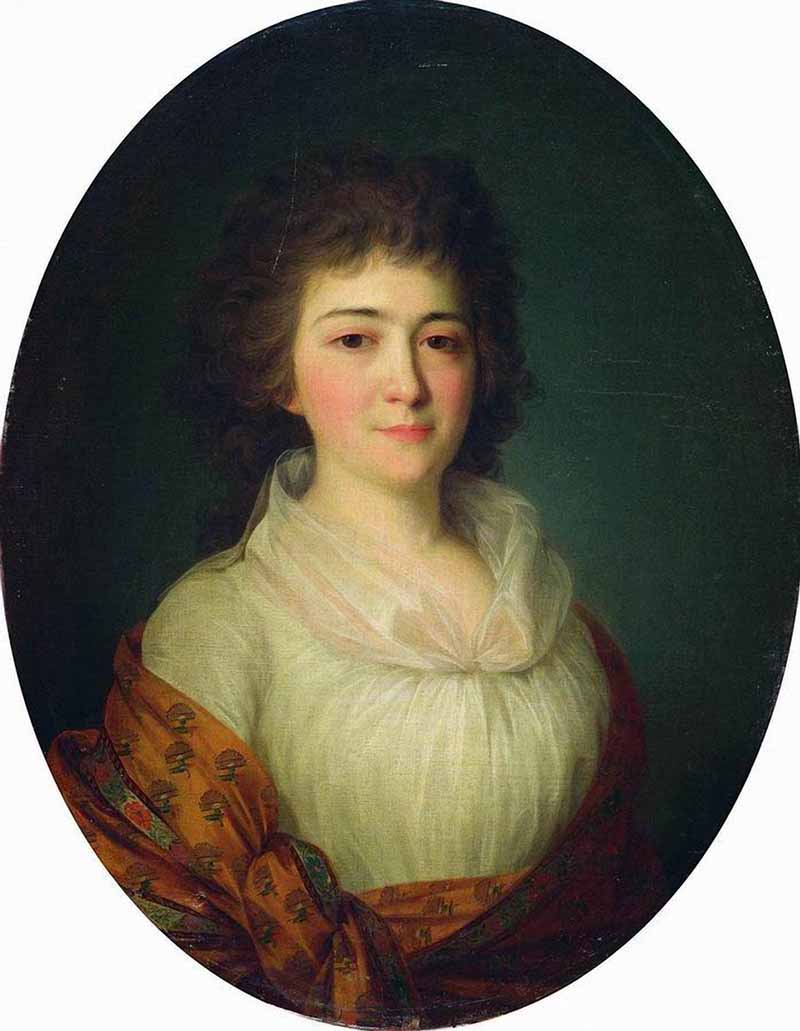 Аграфена Алексеевна Дурасова1 1823 год
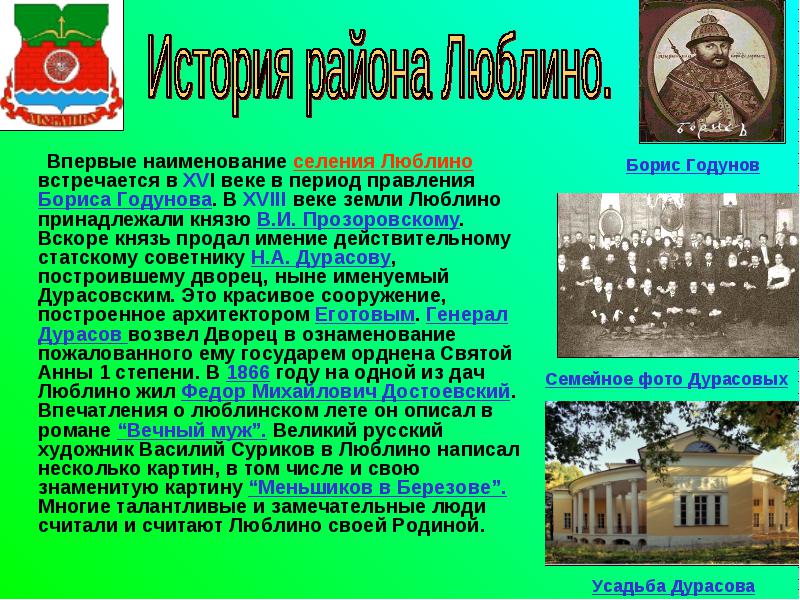 Семейный герб
    Дурасовых
Фото семьи Дурасовых 19 век
В этом месте с начала 18 века находилась усадьба «Люблино».
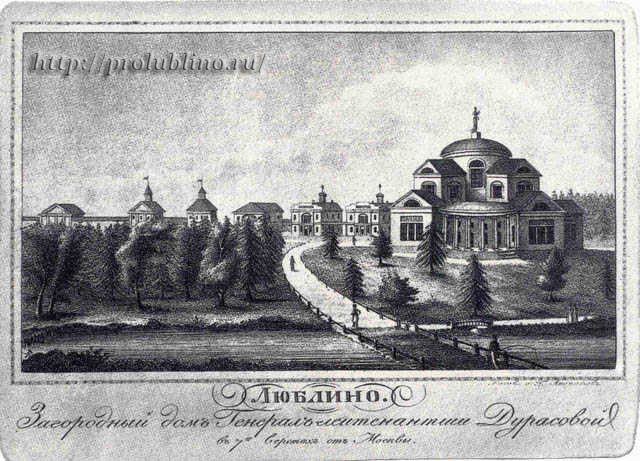 Составленный в 1810 году неизвестным, скорее всего крепостным, художником, генеральный план усадьбы
план  усадьбы  «Люблино»  середины 19 века
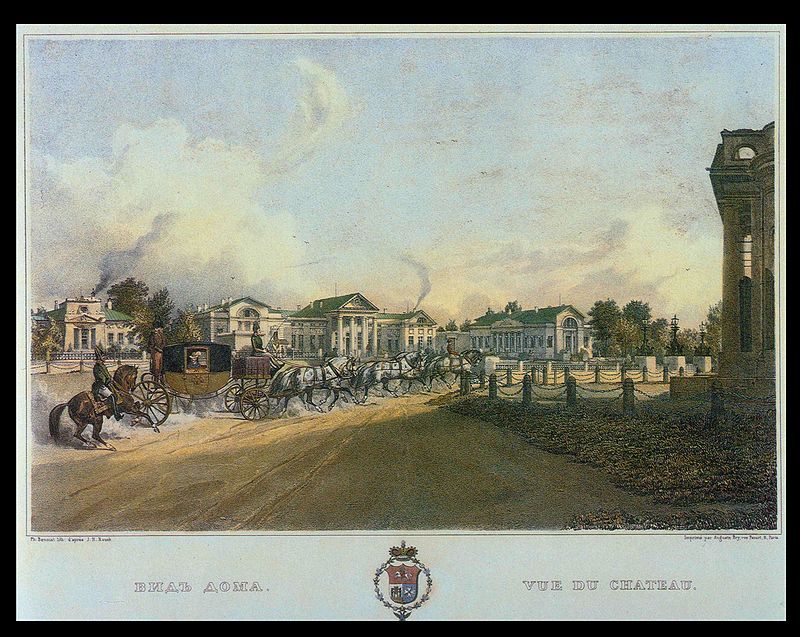 Вид дворца Голициных в середине XIX века
Утраченный дворец Голицыных
построена усадьба 1801–1806 гг. Р.Р.Казаковым и И.В.Еготовым.
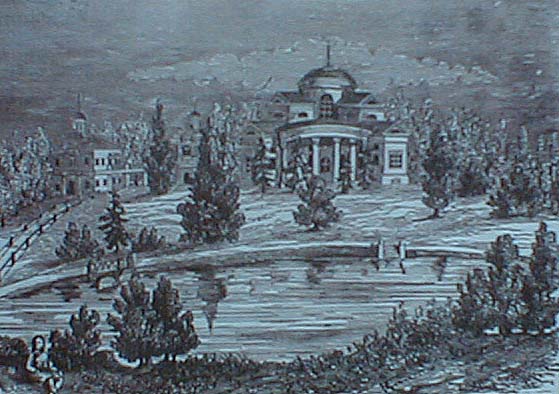 флигель, в котором размещался пансион для вдорянских детей
Театральная школа и крепостной театр
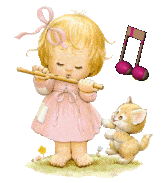 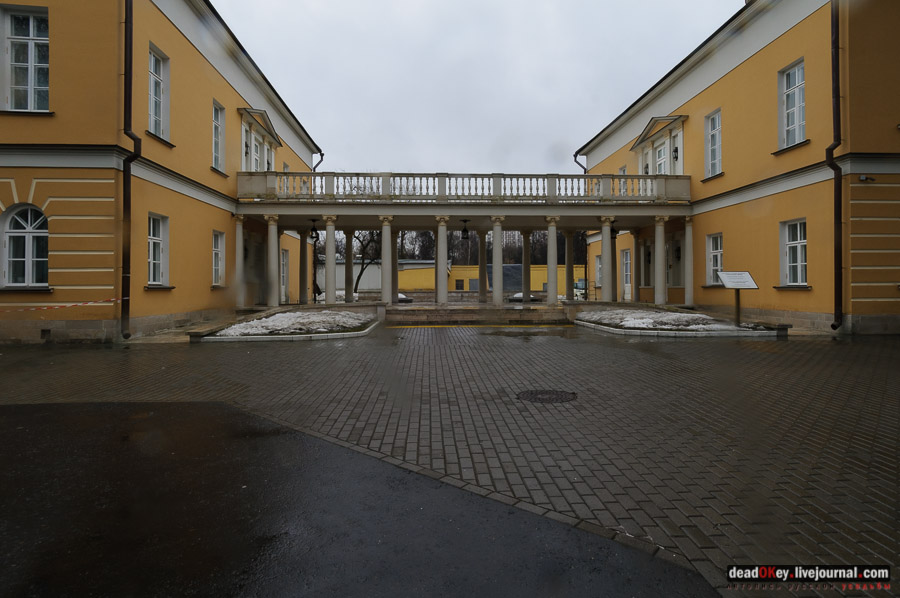 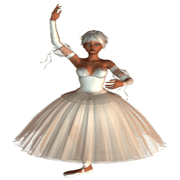 Померанцева оранжерея
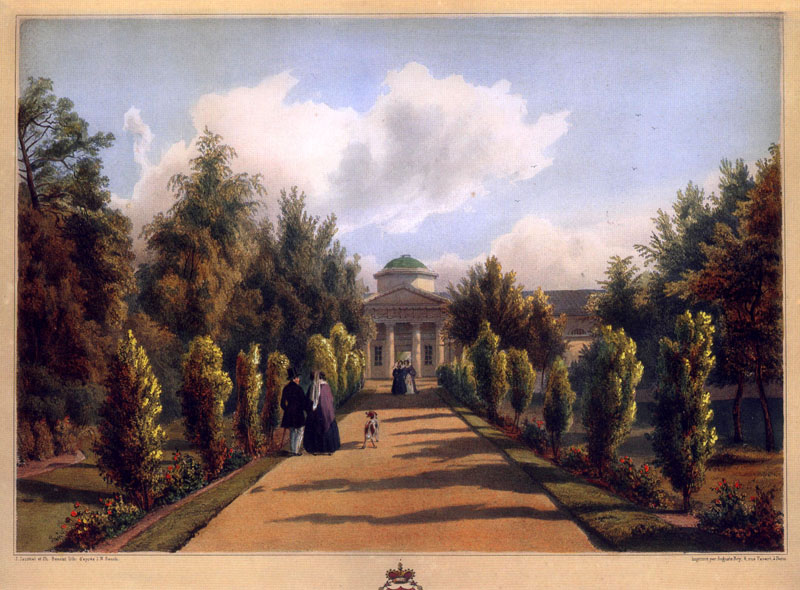 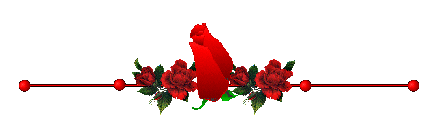 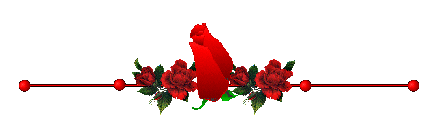 Конный двор
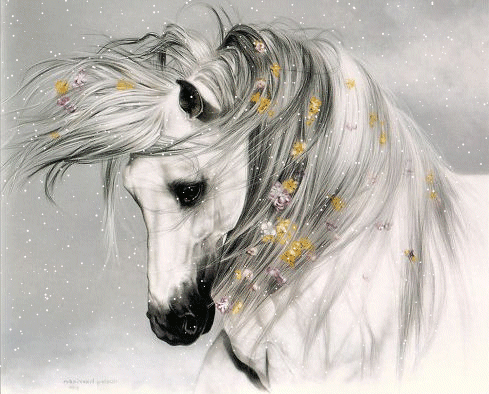 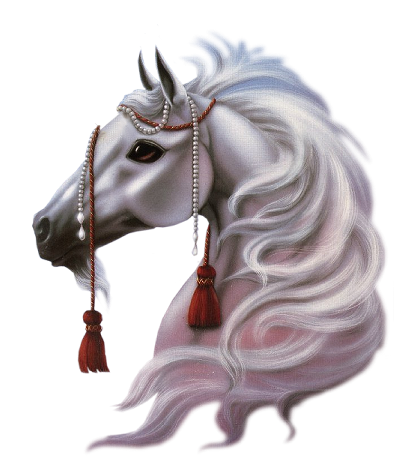 Птичий двор
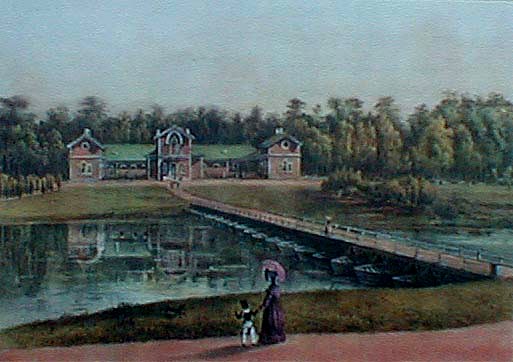 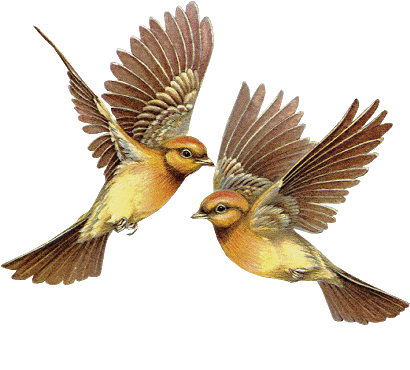 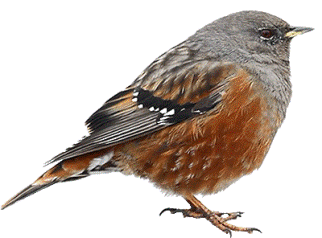 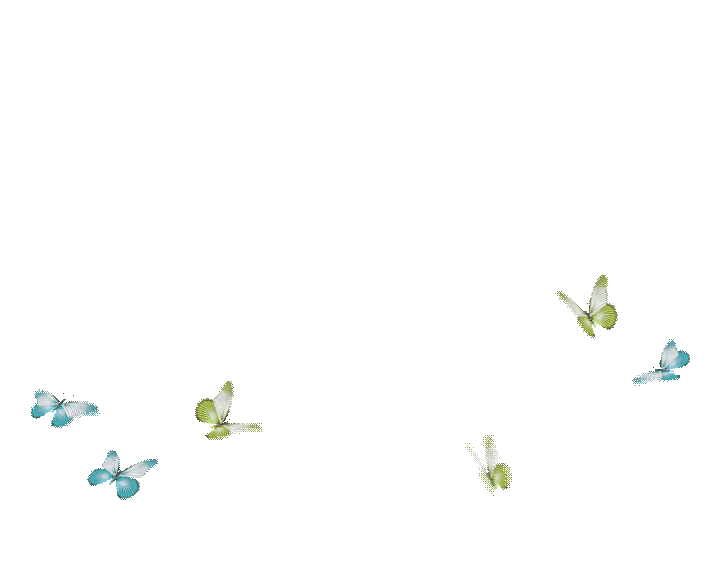 С конца 18 века большое внимание уделялось благоустройству парка: был построен каскад из четырех прудов, которые можно увидеть в парке и по сей день.
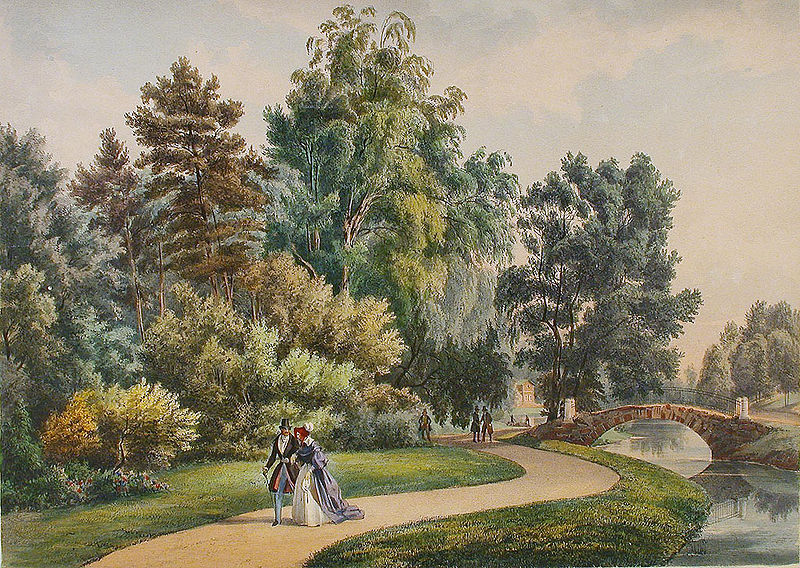 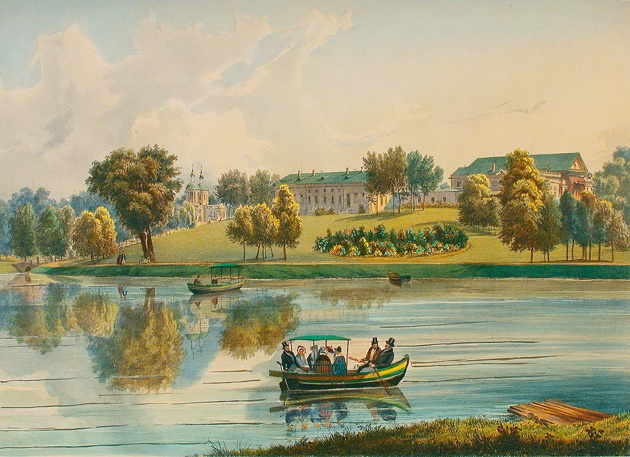 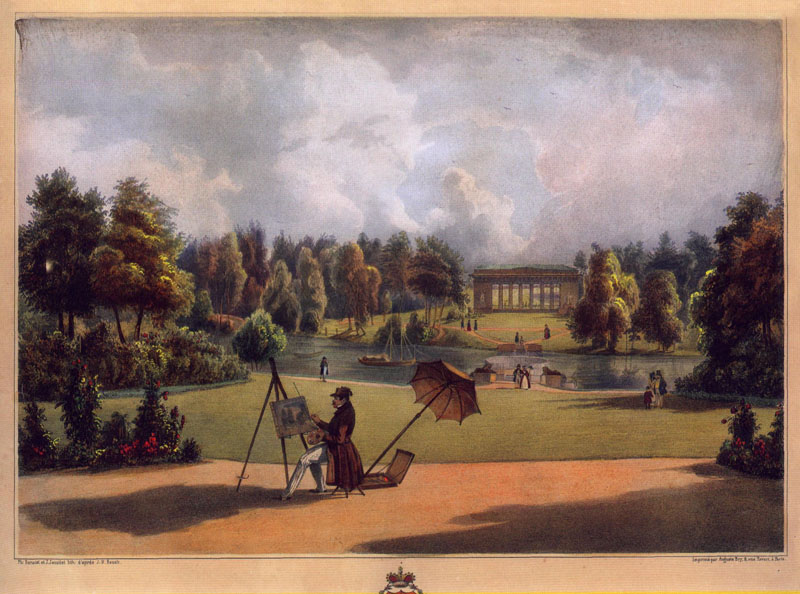 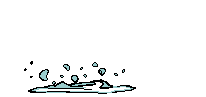 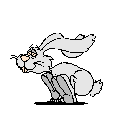 В 19 веке на территории усадьбы был разбит французский регулярный парк с двенадцатью аллеями-лучами, соединяющимися вместе в центре.
Торжественное открытие Парка культуры и отдыха «Кузьминки-Люблино» состоялось 20 мая 1977г. в присутствии представителей власти – этот день принято считать Днем рождения Парка.
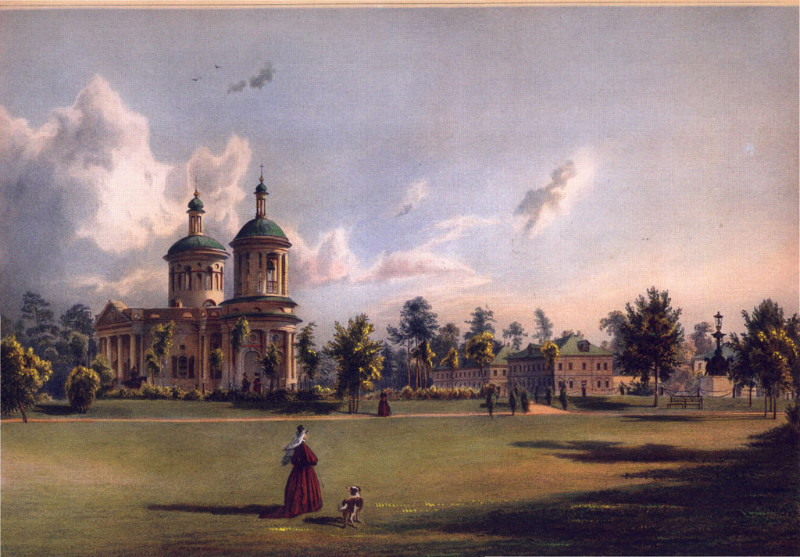 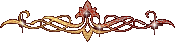